Figure 1.1
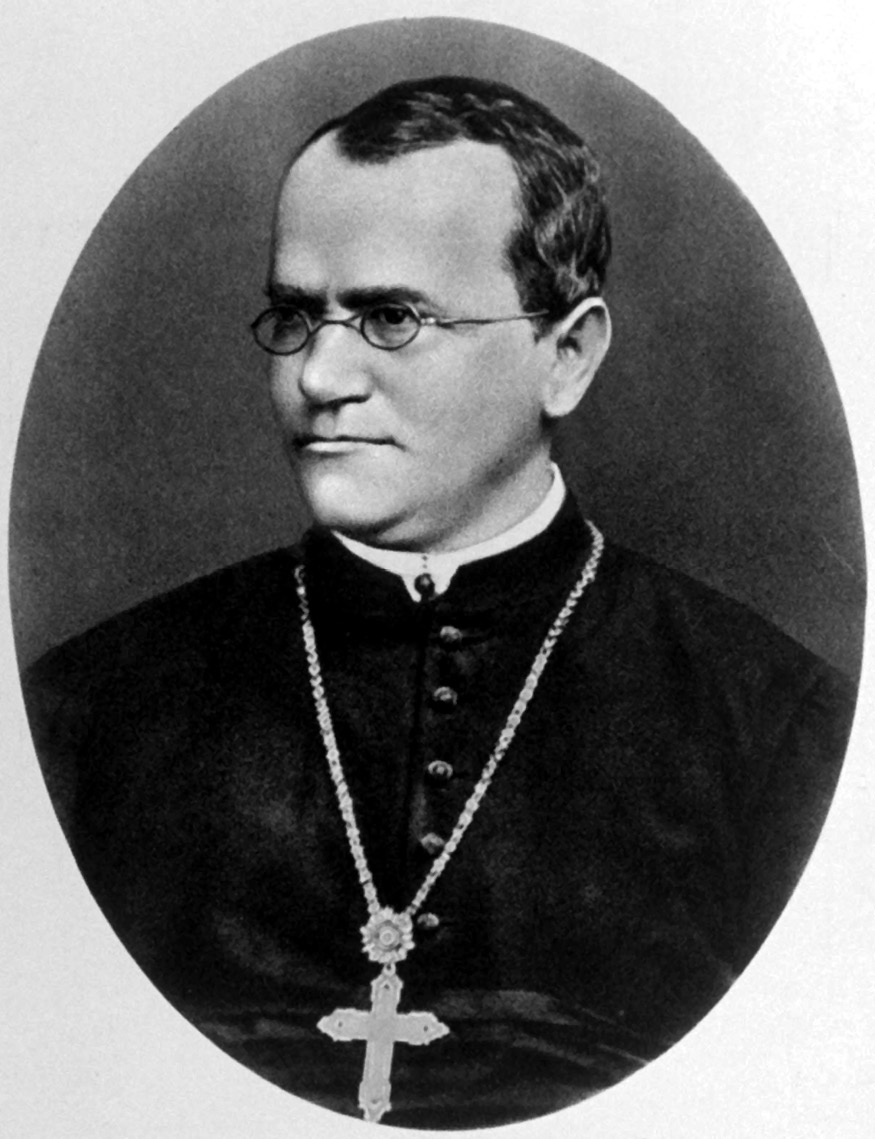 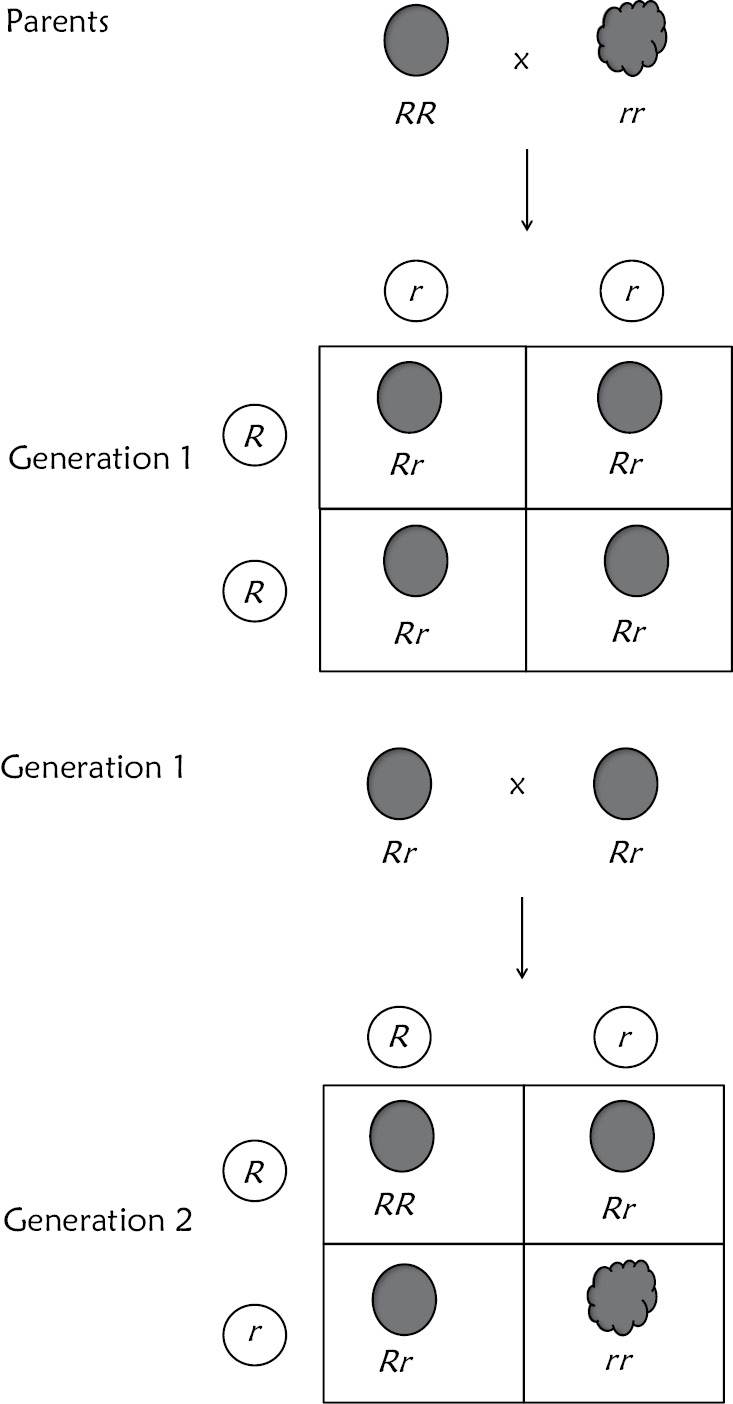 Figure 1.2
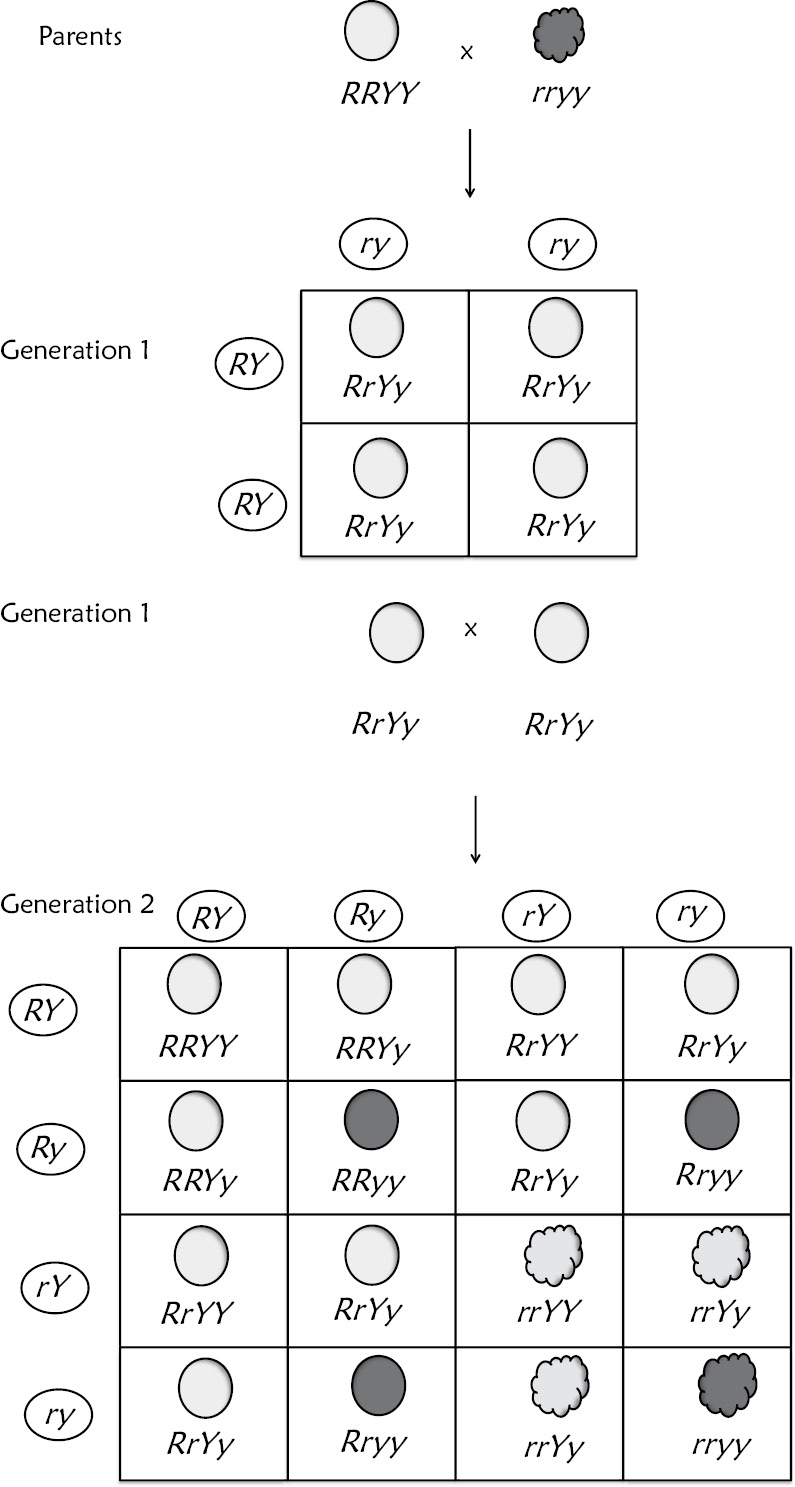 Figure 1.3
Figure 1.4
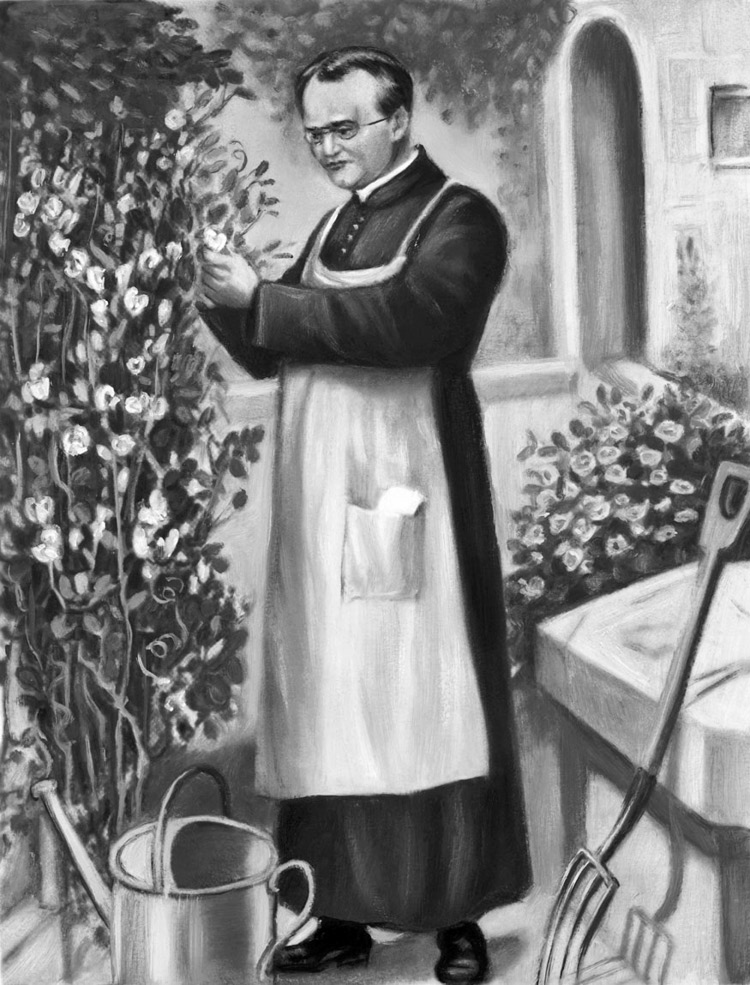 Table 1.1
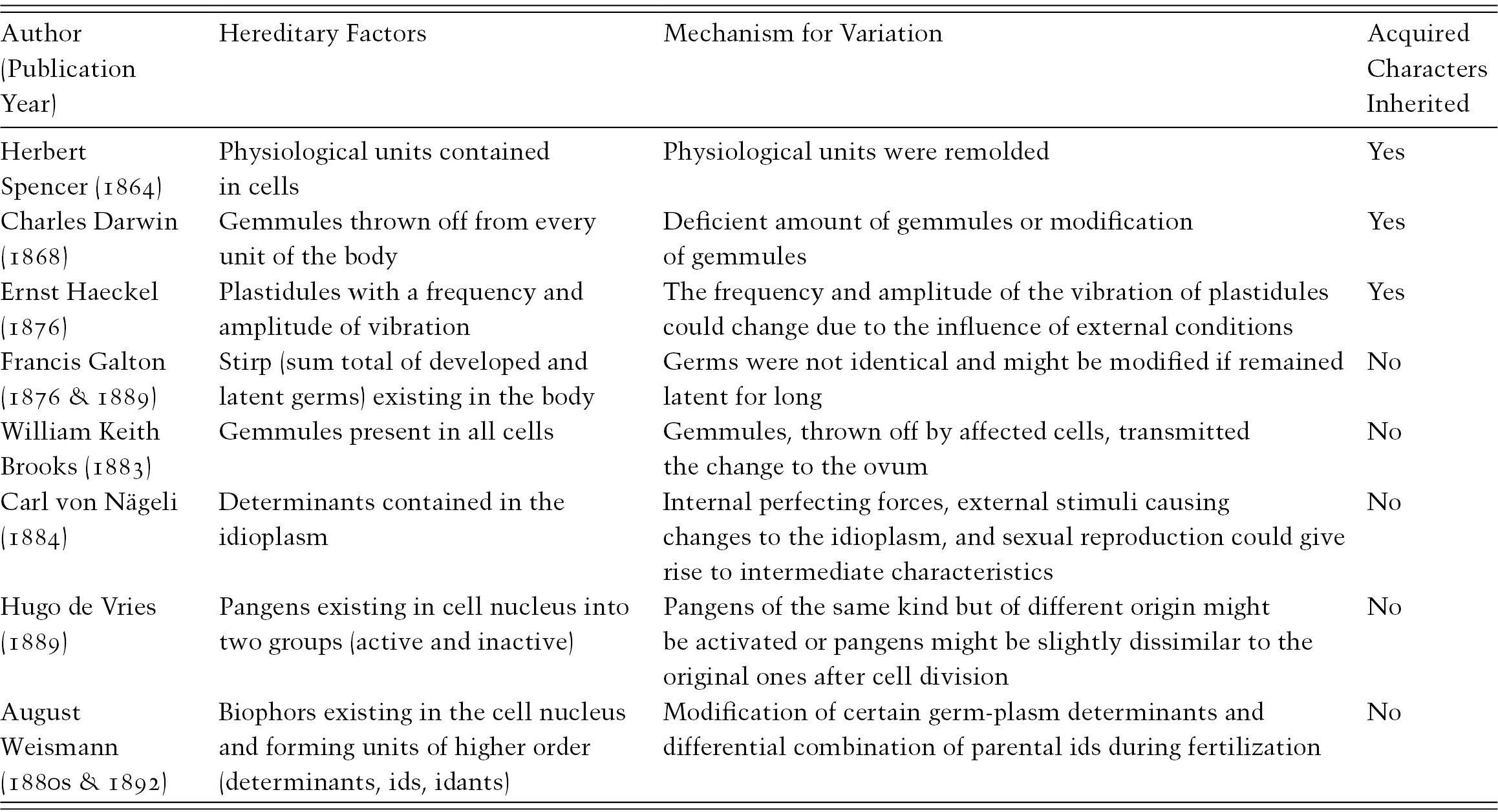 Figure 1.5
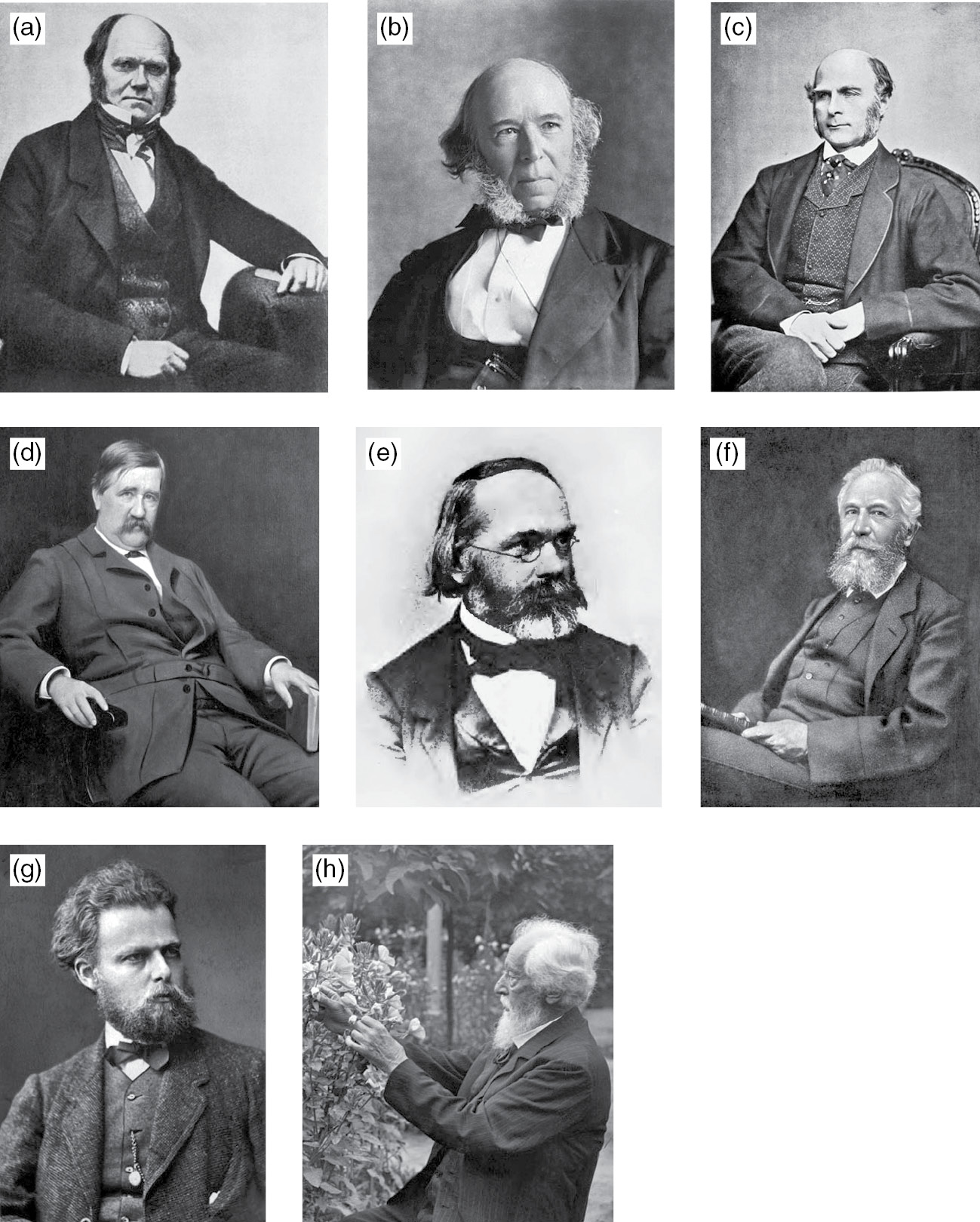